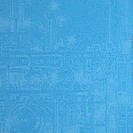 Об актуальных вопросах земельного законодательства
Заместитель начальника отдела мониторинга, учета и оборота земель сельскохозяйственного назначения департамента имущественных 
и земельных отношений
Воронежской области

Гудилин
Борис Геннадьевич
25 декабря 2019 года
ст. 3 Федерального закона от 03.07.2016 N 354-ФЗ дополнен
п. 2 ст. 3.1. Федерального закона от 25.10.2001 N 137-ФЗ
«О введении в действие Земельного кодекса Российской Федерации»

К   СОБСТВЕННОСТИ   СУБЪЕКТОВ   РФ   ОТНОСЯТСЯ
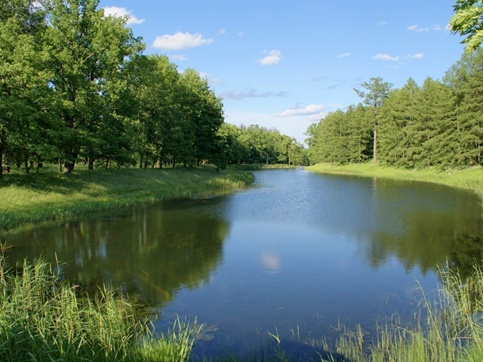 Земельные участки с/х назначения,
на которых расположены
водные объекты
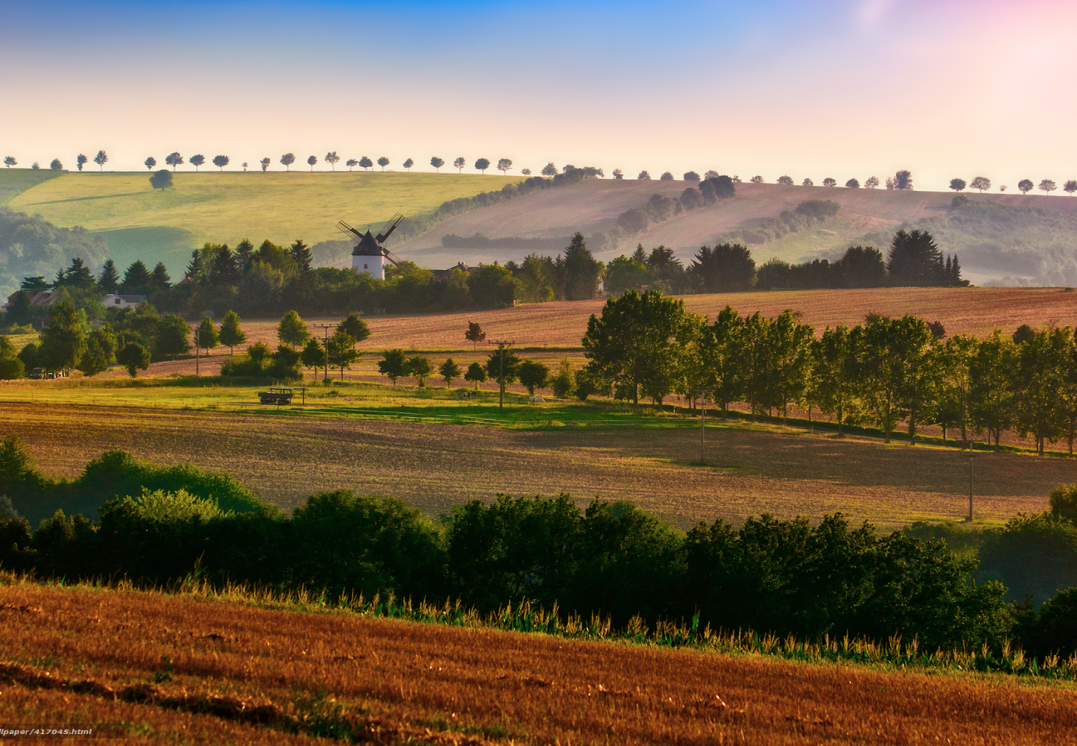 Земельные участки с/х назначения,
на которых расположены
полезащитные лесные полосы
1
Принудительное изъятие земельного участка сельскохозяйственного назначения 
у его собственника в судебном порядке
Муниципальный земельный контроль
Неиспользование участка
для сельхозпроизводства
в течение трех и более лет
Нецелевое использование земли,
повлекшее за собой снижение плодородия земель или ухудшение экологической обстановки
Признаки неиспользования земельных участков
(Постановление Правительства РФ от 23.04.2012 № 369)
Критерии снижение плодородия земель
(Постановление Правительства РФ 
от 22.07.2011 N 612)
Государственный земельный надзор
Управление Россельхознадзора по Воронежской области
Обращение ДИЗО в суд с иском об изъятии участка
2
Инвентаризация земель сельскохозяйственного назначения Воронежской области  и ведение базы данных АИС УМЗ